Diabetes Miletus
Dr. Muhammad Abdullah Shwani
Assistant professor/Consultant urologist
Kurdistan Higher Council of Medical Specialties (KHCMS)
                      drmalshwani@mail.com
DM
chronic metabolic disorder of multiple etiology in which the body can't metabolize carbohydrates, fats, and proteins
 because of defects in insulin secretion and/or action characterized by elevated blood glucose levels.
Classification of DM
Type 1 DM 
It is due to insulin deficiency and is formerly known as:
 Insulin Dependent DM (IDDM) 
 Juvenile onset DM 
 Type 2 DM
 It is a combined insulin resistance and a relative deficiency in insulin secretion and is frequently known as
 Noninsulin Dependent DM (NIDDM)
 Adult onset DM
Classification of DM
Gestational Diabetes Mellitus (GDM):
 Gestational Diabetes Mellitus (GDM) develops during some cases of pregnancy but usually disappears after delivery. 
 Secondary DM:
 Results from another medical condition or due to the treatment of a medical condition that causes abnormal blood glucose levels like:
 Cushing syndrome 
Hyperthyroidism
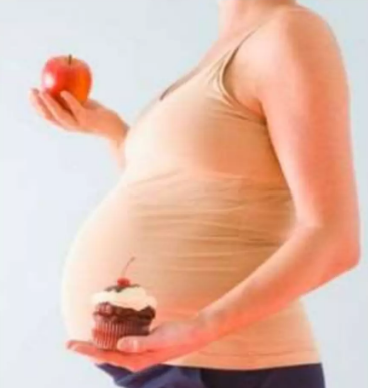 Etiology
Type 1 Diabetes:
 Autoimmune disease 
Selective destruction of B-cells  by T cells
 Several circulating antibodies against B-cells 
Cause of autoimmune attack: unknown
 Both genetic & environmental factors are important
Etiology of Type 2 Diabetes
Insulin resistance (response is decreased).
The mechanism of insulin resistance is unclear 
Insulin receptor defects.
Both genetic & and environmental factors are involved
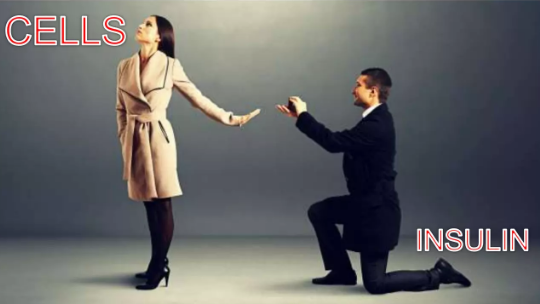 Epidemiology
Type 1 DM
Usually develops in childhood or early adulthood
 accounts for up to 10% of all DM cases
 Develops as a result of the exposure of a genetically susceptible individual to an environmental agent
Epidemiology
Type 2 DM:
 It results from insulin resistance with a defect in compensatory insulin secretion.
 Insulin may be low, normal, or high! 
About 30% of Type 2 DM patients are undiagnosed (they do not know that they have the disease) because symptoms are mild.
 Accounts for up to 90% of all DM cases
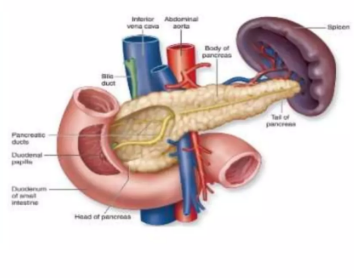 Risk Factors
For Type 1 DM
 Genetic predisposition
 In an individual with a genetic predisposition, an event such as a virus or toxin triggers autoimmune destruction of B-cells probably over a period of several years.
Risk Factors
For Type 2 DM 
Family History 
Obesity 
Habitual physical inactivity 
Previously identified impaired glucose tolerance (IGT) or impaired fasting glucose (IFG) 
Hypertension 
Hyperlipidemia
Clinical manifestations
Type 1 DM
 Polyuria 
Polydipsia
 Polyphagia
 Weight loss
 Weakness
 Dry skin
 Ketoacidosis 

Type 2 DM
Patients in Type 2DM can be asymptomatic 
Most patients with Type 2 DM are discovered while performing urine glucose screening
Complications
Acute Complications
 Hypoglycemia 
Diabetic ketoacidosis 
Hyperosmolar hyperglycemic nonketotic syndrome
Chronic complications
Macrovascular complications:
 Coronary Heart Disease
 Stroke (CVA)
 Peripheral Vascular Disease 
Microvascular Complications:
 Retinopathy
 Nephropathy 
Neuropathy
Complications
Investigations
Fasting blood glucose(FBG) 
Glucose blood concentration in samples obtained after at least 8 hours of the last meal
 Random Blood glucose
 Glucose blood concentration in samples obtained at any time regardless of the time of the last meal
Investigations
Oral glucose tolerance test(OGTT) 
75 gm of glucose is given to the patient with 300 ml of water after an overnight fast 
Blood samples are drawn 1, 2, and 3 hours after taking the glucose
 This is a more accurate test for glucose utilization if the fasting glucose is borderline
Investigations
Glycosylated hemoglobin (HbA1C)
 Normally it comprises 4-6% of the total hemoglobin.
 Increase in the glucose blood concentration increases the glycated hemoglobin fraction.
 HbAIC reflects the glycemic state during the preceding 8-12 weeks
Investigations
Glucosuria 
To detect glucose in urine by a paper strip
 Semi-quantitative 

Ketonuria
 To detect ketone bodies in urine by a paper strip 
Semi-quantitative
Diagnostic criteria
DM management
Goals of therapy: 
Reduce symptoms
 Promote well-being
 Prevent acute complications
 Delay onset and progression of long-term complications
DM management
Lines of therapy: 
Non-pharmacological treatment 
Pharmacological treatment
Non-pharmacological treatment
Nutritional therapy: 
Diet
Exercise
Stop smoking
 Avoid precipitating factors
Nutritional Therapy/Exercise
Essential part of diabetes management 
 Increases insulin sensitivity 
Lowers blood glucose levels 
 Decreases insulin resistance
 Take small carbohydrate snacks during exercise to prevent hypoglycemia 
Exercise after meals 
Monitor blood glucose levels before, during, and after exercise
Pharmacological treatment
Insulin (Type I and Type 2 DM).
Oral hypoglycemic drugs for Type 2DM like :
SGLT2(Sodium-glucose cotransporter)  Inhibitors(Type 2 DM)
Amylin analogs(Type 1 and Type 2 DM) 
 Sulfonylurea (Type 2 DM)
 Biguanides (Type 2 DM)
 Meglitinides (Type 2 DM) 
Thiazolidinediones Glitazones (Type 2 DM 
a-Glucosidase inhibitors (Type 2 DM)
 Incretin mimetic (Type 2 DM)
 DPP4 inhibitors (Type 2 DM)
Insulin
Exogenous insulin needed :
 For all patients with type 1 DM 
For the patient with type 2 DM who cannot control blood glucose by other means
Insulin
Source of insulin
 Human insulin(Recombinant DND by genetic engineering )
  Most widely used type of insulin 
Cost-effective & less allergic reaction 
Animal insulin(Cow, pigs)

Insulins differ regarding:
 onset of action 
 peak action
 duration 
Different types of insulin may be used for combination therapy
Insulin
Available types of insulin 
 Regular insulins 
Insulin analogs 
Pre-mixed insulin
Types of insulin according to onset: 
Rapid-acting insulin e.g. Insulin lispro and insulin aspart 
 Short-acting insulin e.g. Regular insulin 
 Intermediate-acting insulin e.g. NPH and Lente insulin 
Long-acting insulin e.g. Insulin Glargine
Insulin
Insulin delivery methods(routes): 
 Ordinary SC injection with:
 Syringes 
Insulin pen 
 Infusion by wearing an insulin pump.
Intravenous infusion.


Cannot be taken orally
Insulin
Sites of administration of insulin
 Fastest absorption from the abdomen, followed by arm, thigh, buttock 
Rotate injections within one particular site
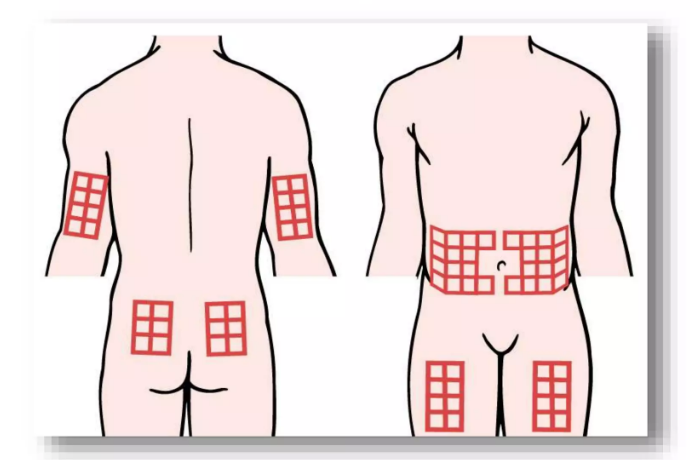 Complications of  insulin therapy
Hypoglycemia: 
Due to too much insulin use. 
Allergic reactions 
Local inflammatory reaction
 Lipodystrophy 
 Hypertrophy or atrophy of SC tissue due to frequent use of the same injection site.
Oral agents
Effects of oral agents :

Increase insulin production by the pancreas 
Reduce glucose production by the liver 
Enhance insulin sensitivity and glucose transport into the cell
 Slow absorption of carbohydrates in intestine
Oral agents
Sulfonylureas e . g : glimepiride, glipizide, and glyburide
Meglitinides e . g repaglinide ,Nateglinide
Biguanides metformin 
Glitazones (ppary agonists) e.g rosiglitazone – pioglitazone
alpha-glucosidase inhibitors e.g acarbose – miglitol
Amylin analog :Pramlintide (Symlin)
Incretin mimetic :exenatide – liraglutide
DPP4-Inhibitors : Sitagliptin - Linagliptin
SGLT-2 Inhibitors
Self-monitoring of blood glucose(SMBG)
Extremely useful for outpatient monitoring especially for patients who need tight control of their glycemic state.
 A portable battery-operated device that measures the color intensity produced by adding a drop of blood to a glucose oxidase paper strip. 
E.g. One Touch, Accu-Chek, DEX, Prestige, and Precision.
Self Monitoring Test
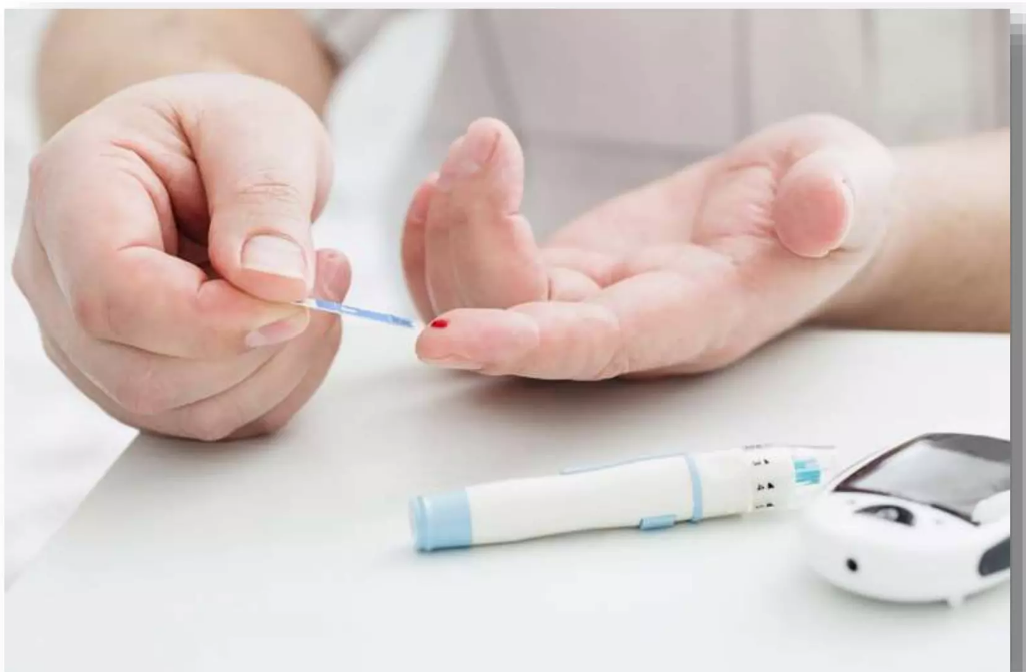 Acute Complication:
Hypoglycemia : Hypoglycemia occurs due to too much insulin (or oral agents) in relation to glucose availability
 Brain requires constant glucose supply thus hypoglycemia affects mental function
Clinical manifestations
Confusion, irritability 
Anxiety, tachycardia, tremors 
 Diaphoresis, hunger, weakness, visual disturbances
 If untreated> loss of consciousness, seizures, coma, death
Treatment for hypoglycemia
Ingest simple CHO (fruit juice, soft drink), or commercial gel or tablet
 Avoid sweets with fat (slows sugar absorption) 
Then eat usual meal snack or meal and recheck 
if not alert enough to swallow 
Glucagon 1 m IM or SC 
Then complex CHO when alert
THANK YOU